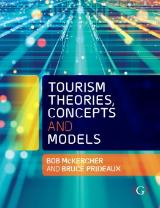 Chapter 6: International Tourism
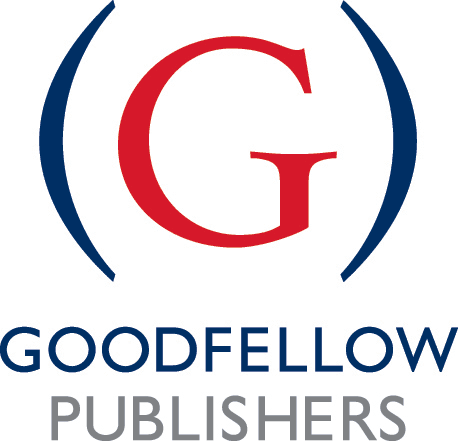 Learning Objectives
Describe factors that influence bilateral tourism flows 
Identify why tourism is a politically selective activity 
Analyse the role of Bilateral Air Service Agreements in international tourism 
Describe the Freedoms of the Air 
Critique the role of the World Trade Organization in tourism
Tourism Theories, Concepts and Models by McKercher and Prideaux © Goodfellow Publishers 2021
Key points
Nowhere in international law does anyone have the right to enter a country 
Instead, it is a privilege granted by both the departing and receiving nation or territory 
Either or both can grant access to facilitate movements or can create barriers to restrict movements 
International tourism is fundamentally governed by small and big ‘P’ politics
Tourism Theories, Concepts and Models by McKercher and Prideaux © Goodfellow Publishers 2021
Conditions enabling bilateral tourism flows
Countries must recognize the existence of the other 
Must have diplomatic relations between countries 
Commerce or trade agreements must be signed
Acceptable entry arrangements must be agreed upon that outline how people can visit, under what conditions and how long they can stay 
Other barriers broken down
Tourism Theories, Concepts and Models by McKercher and Prideaux © Goodfellow Publishers 2021
Politics of visas
Visa policies are a central instrument in mobility restriction as a form of remote control or preemptive action.
States generally have policies that favour open borders, unless they are states that tend to face some type of real or perceived external threat
Many ways to legally enter a country
Tourist visa easiest way to enter
Therefore, most likely to be abused
Most illegal immigrants enter a country legally as tourists and then overstay
Tourism Theories, Concepts and Models by McKercher and Prideaux © Goodfellow Publishers 2021
Challenging balancing act
Encourage free flow of people
Protect national security
Social benefits
Economic benefits
Political benefits
Inflow of foreign direct investment
Maintain immigration control
Deter undesirables from entering
Protect borders from illegal immigrants
Tourism Theories, Concepts and Models by McKercher and Prideaux © Goodfellow Publishers 2021
To waive visa or not?
Visa waiver
Visa requirement
Similar economic and political conditions, 
Nearness 
Membership of international groupings
Friendly country where residents are unlikely to pose a security threat, overstay or commit crimes
Poor countries
‘Unfriendly’ countries
Politically unstable countries
Oppressive regimes
Higher likelihood of using a tourist visa to overstay or apply for asylum
Tourism Theories, Concepts and Models by McKercher and Prideaux © Goodfellow Publishers 2021
International air transport (Bilateral Air Service Agreements)
If you do not understand how international aviation works, then you did not understand how international tourism works.
Aviation is a form of international trade governed by the same type of trade agreements between countries that also govern other types of trade. 
Governments own the airspace and therefore can negotiate permission to fly over or through that airspace.
Tourism Theories, Concepts and Models by McKercher and Prideaux © Goodfellow Publishers 2021
Brief history of international aviation
1929 Warsaw Convention 
Financial liability of airlines in the event of death or accident
1944 Chicago Convention on Civil Aviation 
Set broad rules
Confirmed aviation part of international trade
Freedoms of the air
1947 Bermuda agreement 
1st agreement – set rules still used today
Tourism Theories, Concepts and Models by McKercher and Prideaux © Goodfellow Publishers 2021
Air service agreements typically include
Routes to be flown, including gateways 
The capacity to be operated, either in terms of number of flights or number of passengers
The designation of the air carrier(s)
How the capacity will be divided between countries
Tariffs or the prices airlines can charge
Other issues including non-scheduled or charter operations, and cabotage
Tourism Theories, Concepts and Models by McKercher and Prideaux © Goodfellow Publishers 2021
Freedoms of the Air
Tourism Theories, Concepts and Models by McKercher and Prideaux © Goodfellow Publishers 2021
Tourism as international trade in services
Most international trade today is governed by rules developed by the World Trade Organization (WTO). 
Member-driven organization comprised of 164 member and 22 observer governments, 
Account for 98% or world trade 
About 97% of global GDP. 
60 agreements and decisions have been developed. 
Common, fundamental principles to varying degrees: 
Removing discrimination between trading partners (most-favoured nation status) 
Treating locally produced and foreign goods equally after they have entered a market (national treatment)
Gradually working toward freer trade by removing trade barriers
Ensuring predictability, stability and transparency through legally binding commitments 
Promoting fair competition, and 
Aiding economic development
Tourism Theories, Concepts and Models by McKercher and Prideaux © Goodfellow Publishers 2021
Tourism and the General Agreement on Trade (GATS) in Services
About 140 member countries have signed agreements relating to tourism
Four aspects of tourism covered: 
Hotels and restaurants
Travel agencies and tour operators 
tourist guide services, and 
‘Other’
Tourism Theories, Concepts and Models by McKercher and Prideaux © Goodfellow Publishers 2021
Tourism can be traded in 1 of 4 ways under GATS
Mode 1 – Cross-border supply: travel agents, hotels, and travel guides can be accessed electronically from importing countries 
Mode 2 – Consumption abroad: the mode of supply most typically associated with tourism 
Mode 3 – Commercial presence: chains of hotels and tour operators frequently set up hotels in multiple locations
Mode 4 – Presence of natural persons: tour operators and hotels often employ foreign staff with skill sets that are not readily available in their country of operation
Tourism Theories, Concepts and Models by McKercher and Prideaux © Goodfellow Publishers 2021